Voice-Enabled Beamlines at NSLS-II
Shray Mathur, Esther Tsai, Kevin Yager
Goal
Make user operation easier and more efficient at the beamline using AI agents.
High-level speech commands
Beamline executable code
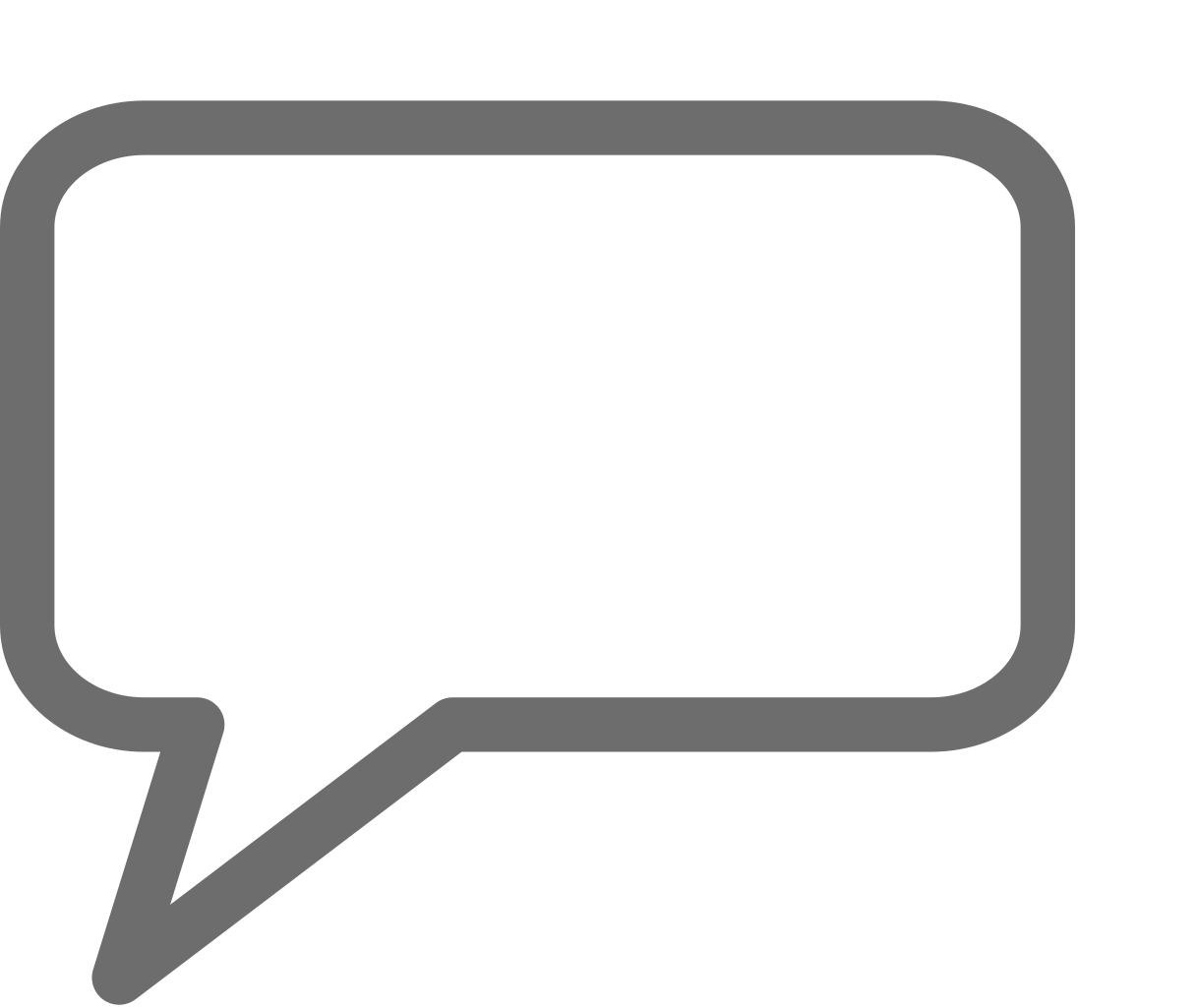 Move sample x to absolute 15 mm and use quick align.
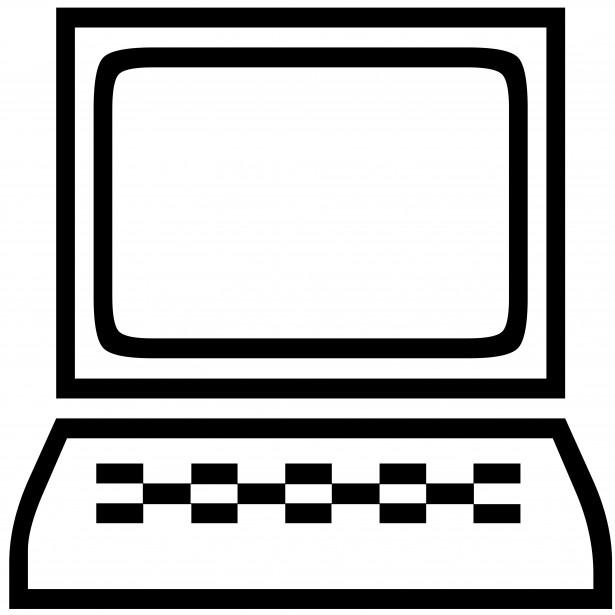 sam.xabs(15)
sam.quick_align()
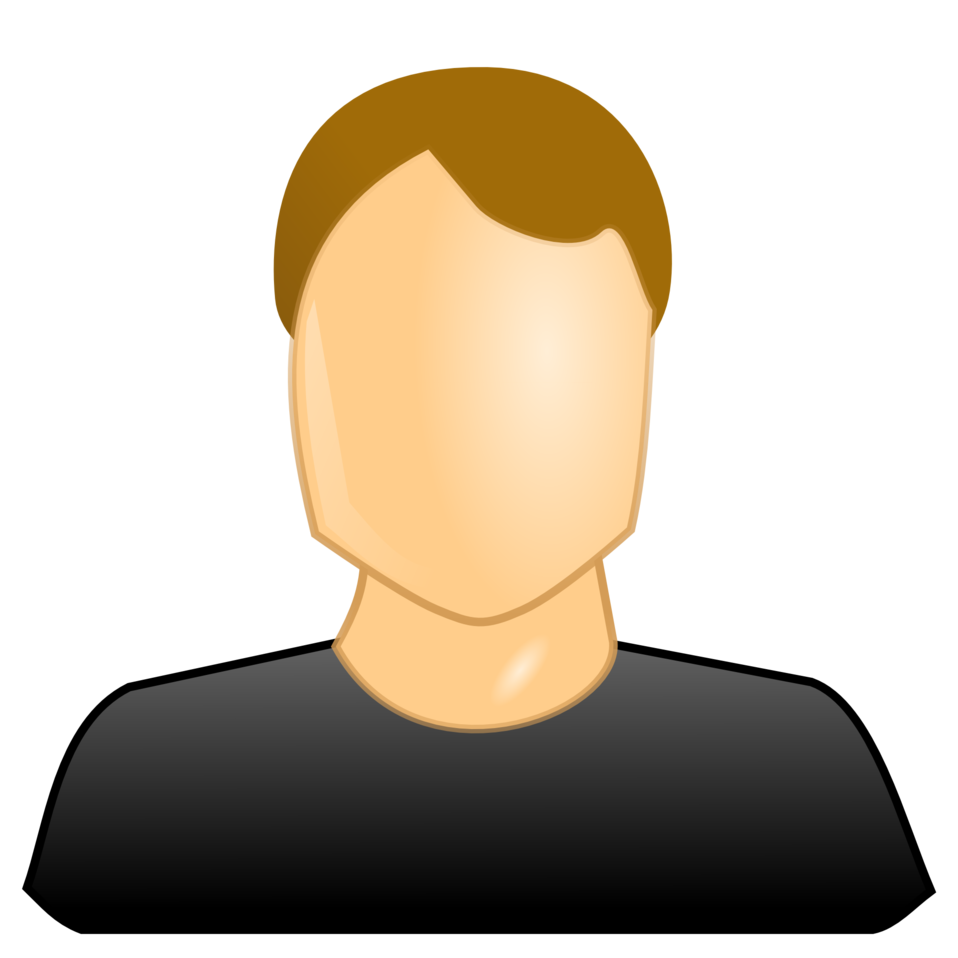 ‹#›
Challenges
Out of the box pretrained Speech-to-Text (STT) models not familiar with beamline specific terminology (SAXS, WAXS, GISAXS, GIWAXS, etc) or commands.
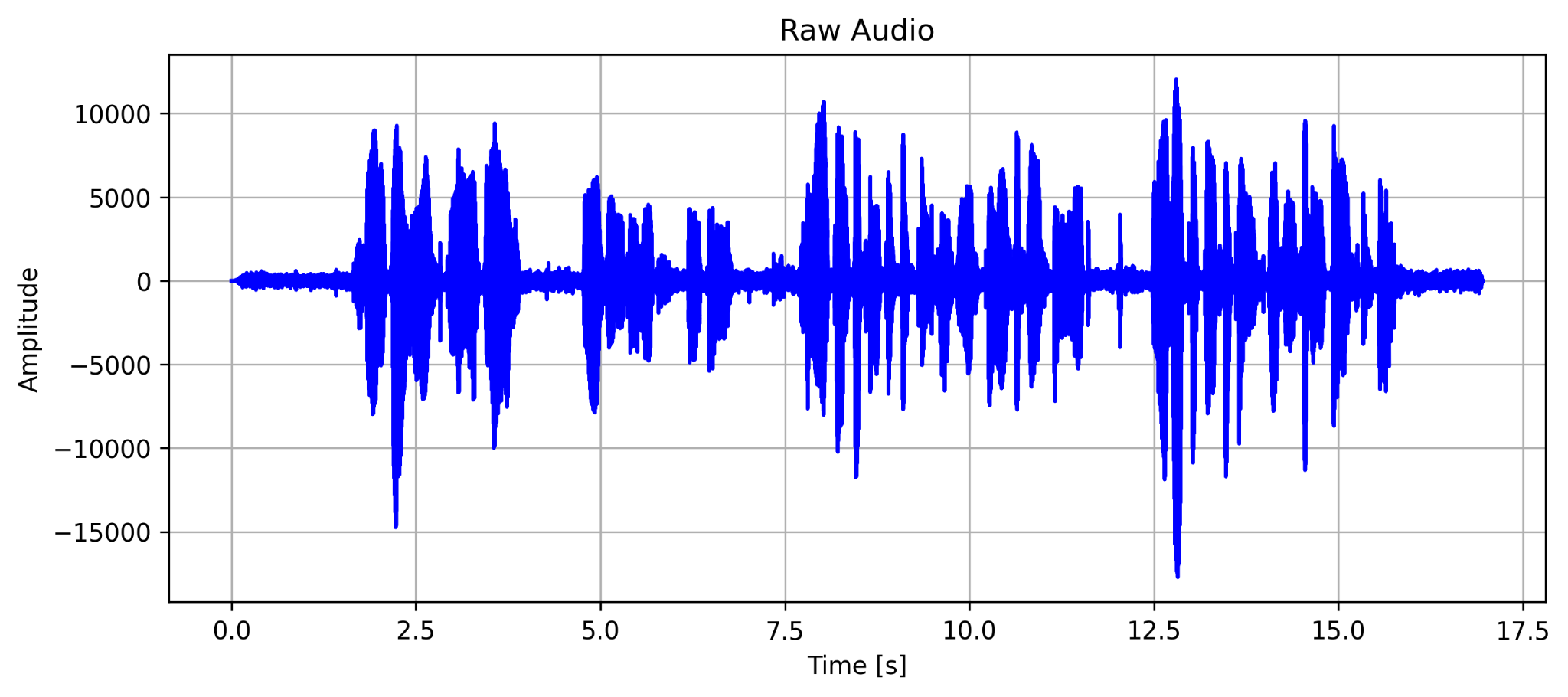 This process uses feedback from in-situ sacks wax measurements
❌
Pre-trained STT
‹#›
Solution: Fine-tuning
Further Challenges
Data Availability: Where do we find reliable beamline-specific audio-text pairs?
Data Requirements: Require high-quality audio-text pairs to learn effectively
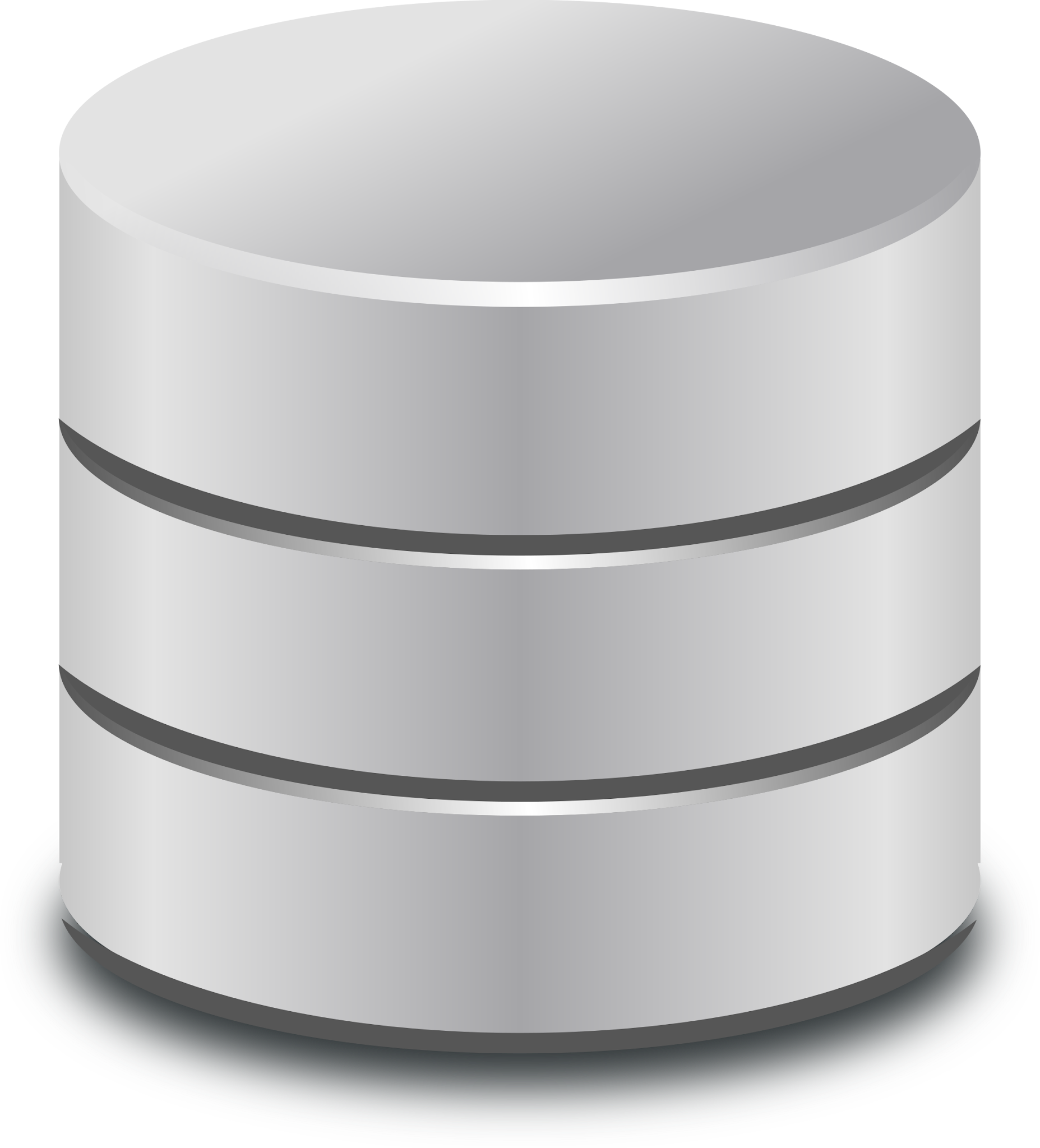 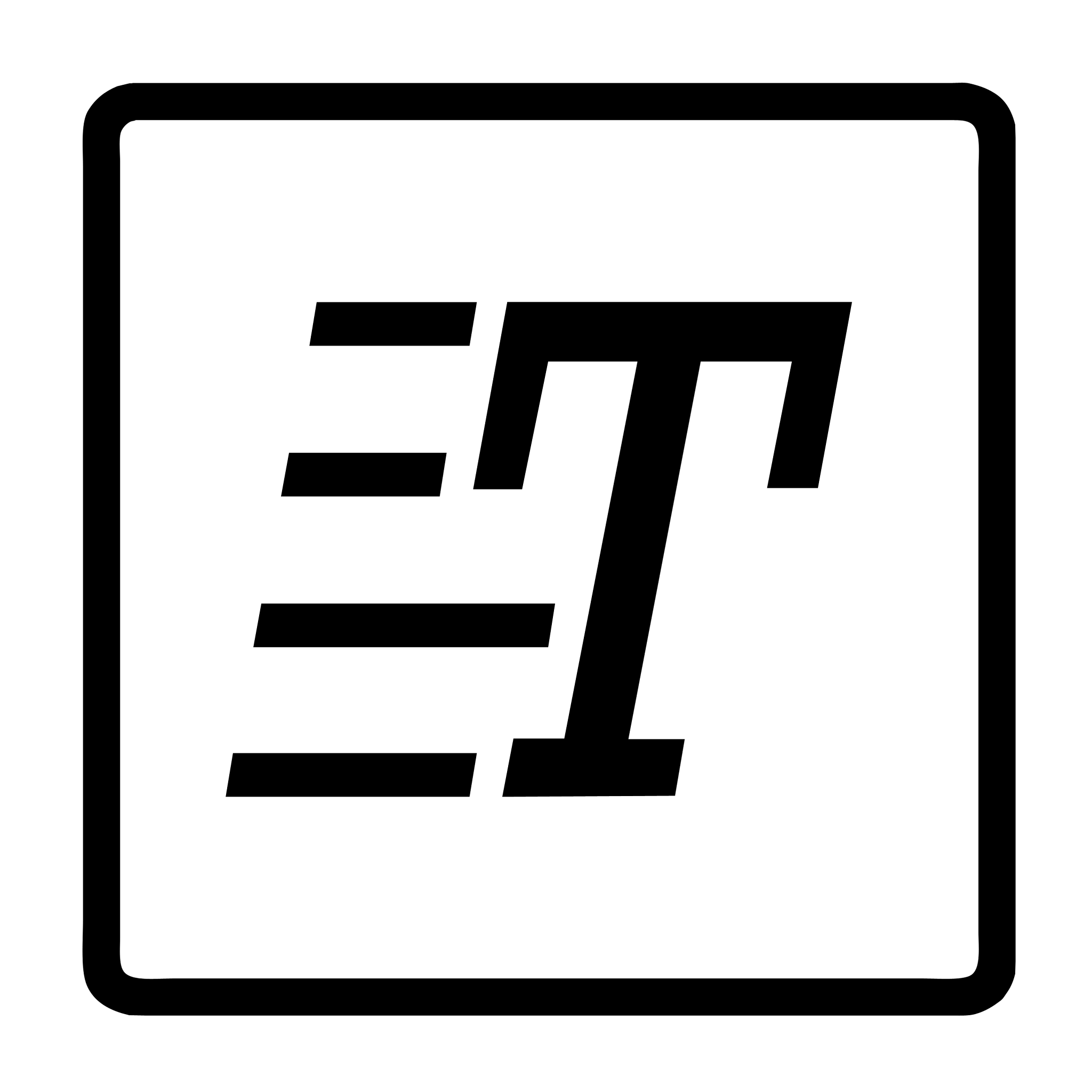 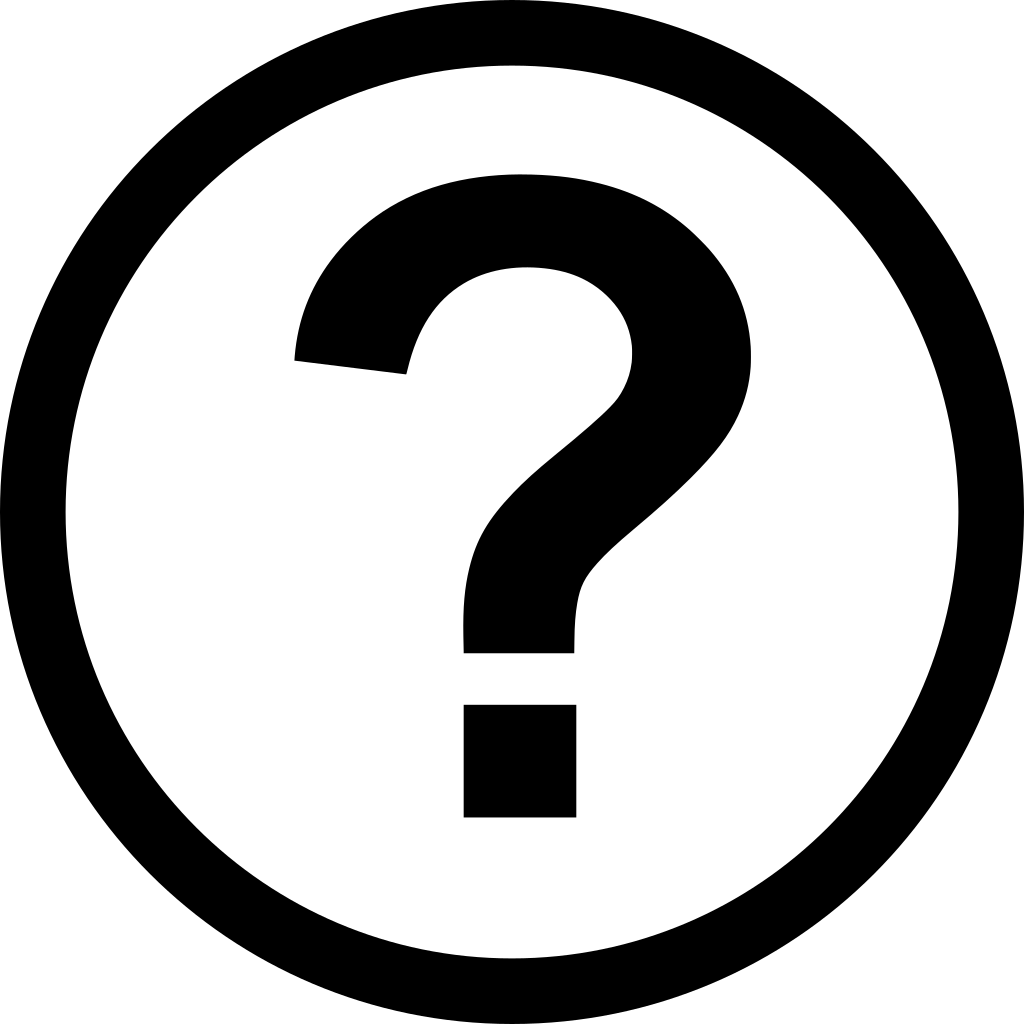 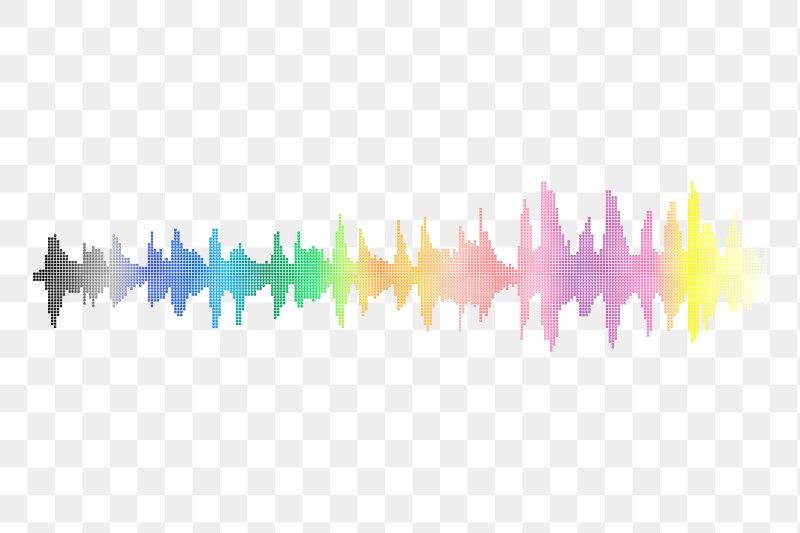 Solution: Utilize Text-to-Speech (TTS) models to generate synthetic audio from beamline proposal documents
‹#›
Fine-tuning pipeline: TTS + LoRA
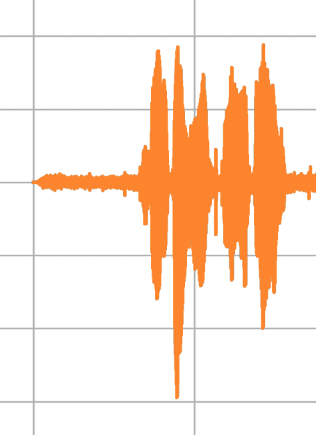 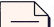 Proposal Documents
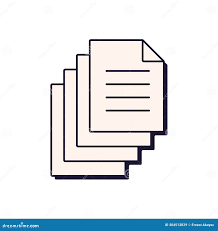 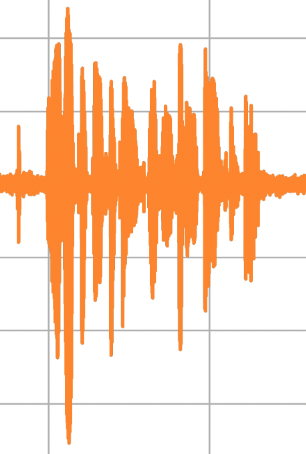 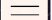 Chunk
TTS model
TTS
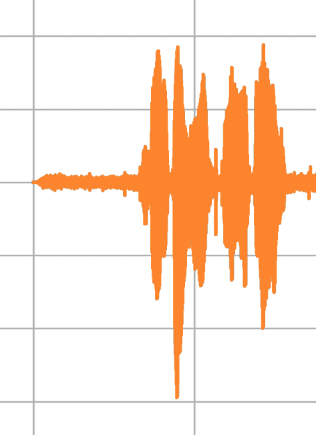 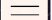 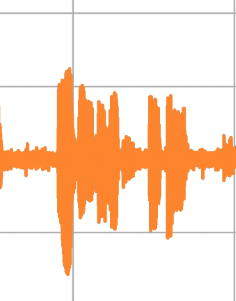 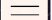 Synthetic Audio - Text Pairs
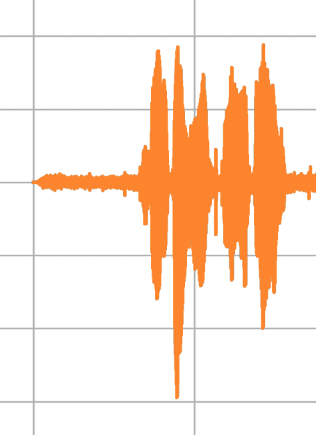 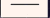 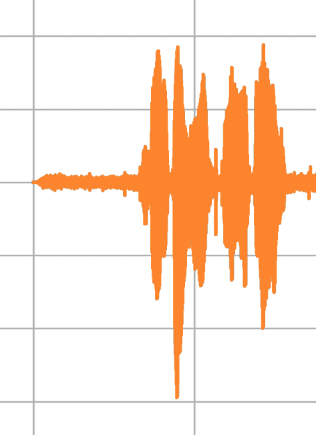 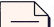 LoRA FT
Fine-tuned STT
LoRA
Pre-trained STT
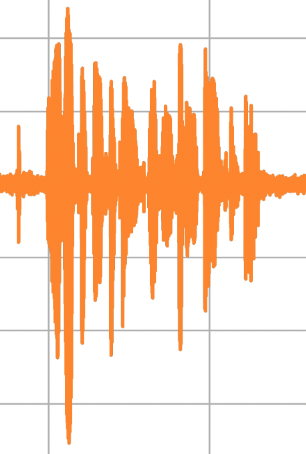 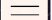 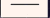 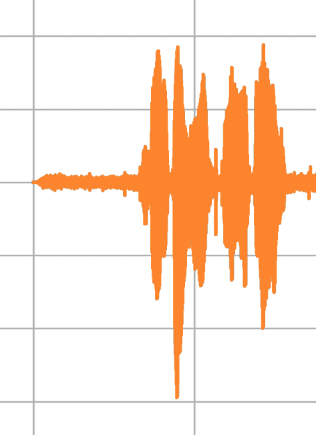 ‹#›
Fine-tuned Model
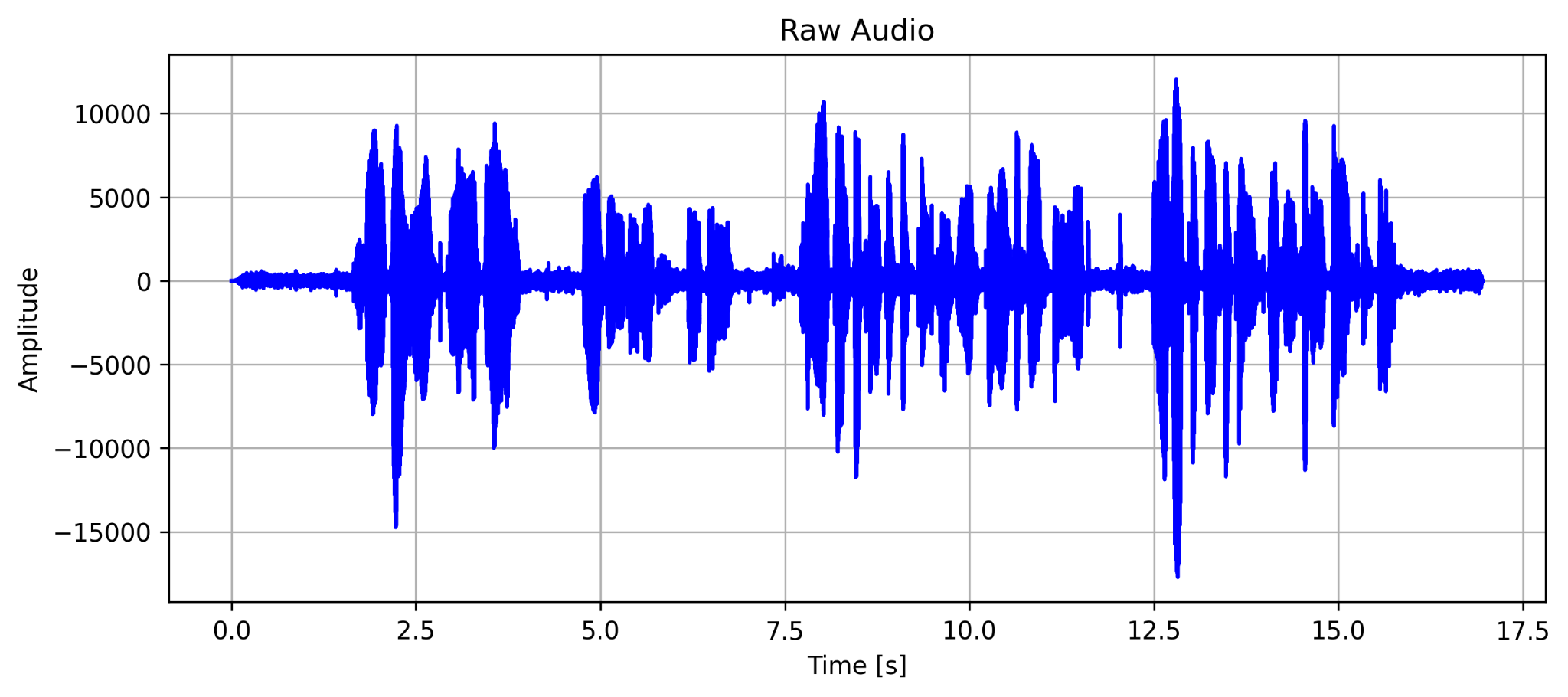 This process uses feedback from in-situ sacks wax measurements
❌
Pre-trained STT
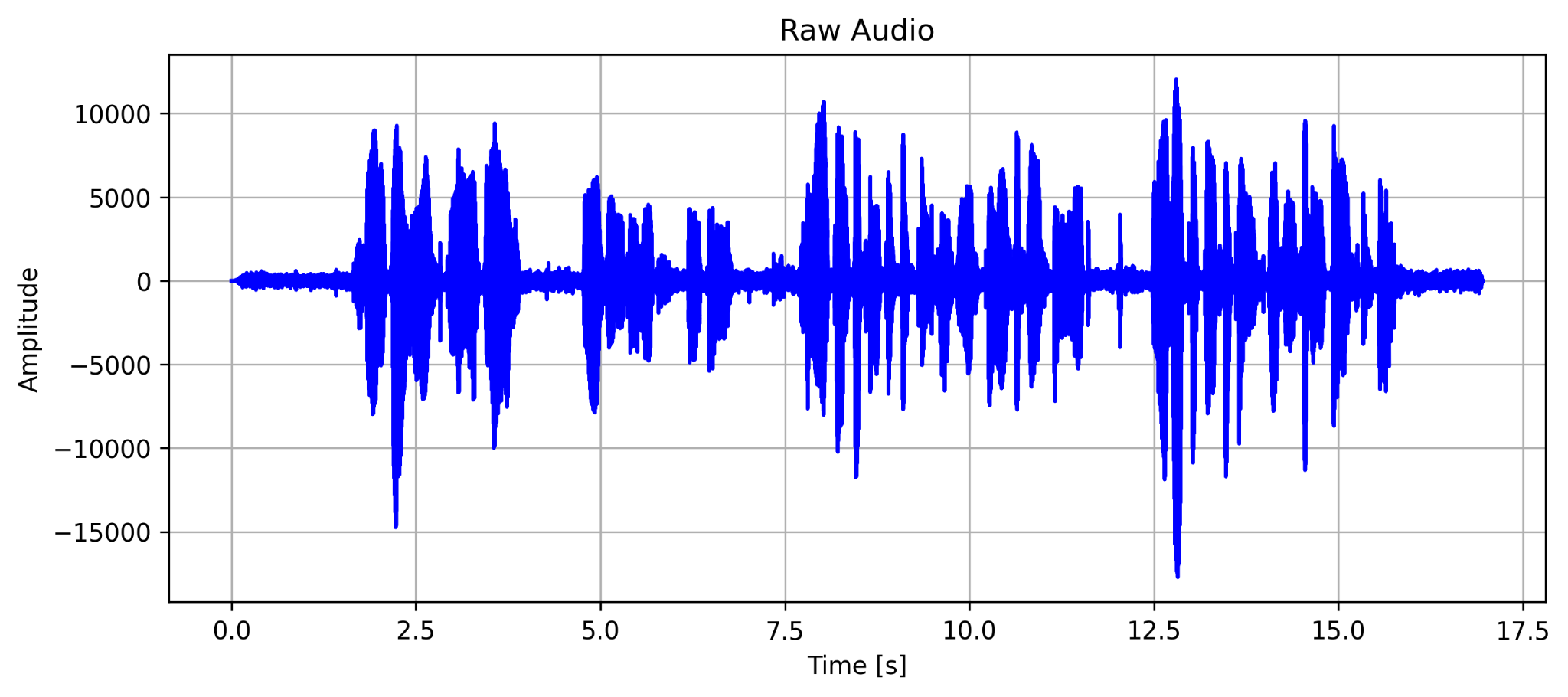 This process uses feedback from in-situ SAXS/WAXS measurements
✅
Fine-tuned STT
‹#›
Key Takeaways
Fine-tuning pipeline is: 
Simple
Effective
Scalable
Requires about 8-10 mins of audio-text pairs to teach STT model a new word
Work part of a larger project - Exocortex!
Yager, Kevin G. "Towards a Science Exocortex." Digital Discovery (2024).
‹#›